Filtering Techniques for Counteracting DDoS Attacks
Student     : Wilson Hidalgo RamirezSupervisor: Udaya Tupakula
Introduction
Proposal
5
1
Distributed Denial of Services
2
Filtering Techniques
3
Evaluation
Conclusion
6
4
Agenda
2
ITEC-810
1. Introduction
Problem:
Distributed Denial of Service (DDoS) attack is a serious and challenging threat that is faced on the Internet at the present time. The consequence of this threat is the cut of service availability and the dramatic reduction of performance on the targeted network. The challenge posed by DDoS Attacks is to distinguish the normal and abnormal traffic; because, these attackers generally hide or mask their true identities and sources.
3
ITEC-810
1. Introduction
Aim:
The project is going to analyse and evaluate the different generic types of attacks and filtering techniques for counteracting DDoS attacks. As a result of this project, the lack of information about the advantages and disadvantages of different filtering techniques will be reduced.

Outcomes:
Report on the strengths and weaknesses of the different filtering techniques.
Recommendations and suggestions about  the use of some filtering techniques to prevent DoS attacks.
4
ITEC-810
Proposal
5
Distributed Denial of Services
2
Filtering Techniques
3
Evaluation
Conclusion
6
4
Agenda
5
ITEC-810
Classification of 
DDoS
Logic/SW Attacks
  
Ping of Death
Teardrop
Land
Flood Attacks

TCP SYN Flood Attack
Smurf IP Attack
UDP Flood Attack
ICMP Flood Attack.
2. DDoS
6
ITEC-810
Proposal
5
Filtering Techniques
3
Evaluation
Conclusion
6
4
Agenda
7
ITEC-810
Filtering Based on Hop-Count
Filtering 
Techniques
Source Address Prefixes Filtering
History-Based IP Filtering
3. Filtering Techniques
8
ITEC-810
3. Filtering Techniques                                   Hop-Count Filtering
Use network information, such as the number of hops, to distinguish spoofed from legitimate packets. 

The challenge in hop-count computation is calculate the hop-count only based in the final and initial TTL.

HCF has two possible states, learning and filtering.
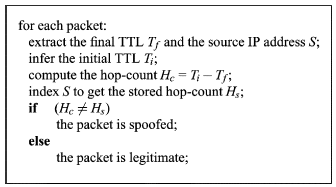 9
ITEC-810
3. Filtering Techniques                               Source Address Prefix
Provides support at network level for blocking malicious traffic before it reaches and compromises vulnerable hosts.

SAPF is implemented at routers via access control lists (ACLs) that denies access to a source IP address or prefix.

SAPF record two sets of traffic on the victim. One during a non-attack period (baseline) and during an attack.
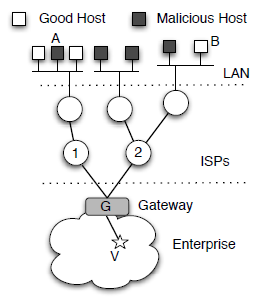 10
ITEC-810
3. Filtering Techniques                               Source Address Prefix
Based on a comparative analysis of the regular traffic and traffic attack, SPAF produces three types of algorithms.

Positive that denies all traffic going to the victim by default and only allows traffic using ACL rules.

Negative that allows all traffic by default but also have ACL rules to block traffic from some sources prefix.

Mixed that gives a list with a mix of accept and deny rules.
11
ITEC-810
3. Filtering Techniques                                        Historic Based IP
Solution consist in distinguish bad and good packets by comparing the actual traffic with the previous historic traffic.

The two main parts are: a rule that will be able to distinguish legitimate traffic and a mechanism to look on the IP Address Database.

IAP store frequent IP address based on the numbers of days that appeared and the number of packets by IP address.

HIF use a sliding window to remove expired IP addresses (2 weeks).
12
ITEC-810
Proposal
5
Evaluation
Conclusion
6
4
Agenda
13
ITEC-810
Strengths
Attributes
Weaknesses
Limitations
4. Evaluation
14
ITEC-810
4. Evaluation                                   Hop-Count Filtering
Advantages
Learning and filtering state increment the efficiency of the filtering technique. 

HFC is able to recognise up to 90% of spoofed IP packets. 

Effectiveness are: the method of capturing legitimate Hop-Count values, the limited possible number of TTL values and the stability on the routing behaviour in the Internet. 

Use of aggregation to reduce the size of the IP2HC table.
15
ITEC-810
4. Evaluation                                   Hop-Count Filtering
Disadvantages:
Possibility to add invalid address on IP2HC table using real IP address. 
Use of network address translation (NAT) creates invalid entries and hop-count on the IP2HC table.

Limitations:
HFC make the assumption that most of the available DDoS attacking tools are not able to alter the initial TTL value of the packet.
A incorrect definition of threshold may allow DDoS.
16
ITEC-810
4. Evaluation                               Source Address Prefix
Advantages
Simplicity and scalability of the solution.

Flexibility to apply different strategies to counteract DDoS and ability of assigning weight to different prefix. 

Computational requirements to implement ACLs are small
17
ITEC-810
4. Evaluation                               Source Address Prefix
Disadvantages:
Aggregation of source prefix address mixes legitimate IP traffic with illegitimate traffic.
Produce significant collateral damage by block traffic from a prefix

Limitations:
The ACLs rules are based on previous traffic attacks; however, the patterns can change.
Accurate information captured at non-attack and on-going attack period.
18
ITEC-810
4. Evaluation                                        Historic Based IP
Advantages
HIF is easy to deploy in the network infrastructure without the necessity of specialized equipment.

Criteria to classify normal traffic. 

Rules to narrow the range of IP address to protect.

Efficient solution because the filtering technique is only activated after high level of traffic has been detected.
19
ITEC-810
4. Evaluation                                        Historic Based IP
Disadvantages:
Size of IAD table.
Effectiveness in look up process.

Limitations:
Resources on equipment.
HIF allow DDoS attack with real IP address.
20
ITEC-810
Scientific 
analysis
Administration
complexity
Factors to 
consider
Logging 
capability
Detection
effectiveness
Transparency
level
Scope of 
involvement
4. Evaluation                                              Methodology
Implementation
complexity
Range of 
applicability
Scalability
Reaction 
timeliness
Prevention
effectiveness
Effectiveness leaving
Normal traffic
21
ITEC-810
4. Evaluation                                              Methodology
SS1*AS1 + SS2*AS2 + SS3*AS3…. + SS12*AS12
Result:
Hop-Count Filtering : 			133.3
Source Address Prefixes Filtering : 	88 
History-based IP Filtering : 		135.2
22
ITEC-810
Proposal
5
Conclusion
6
Agenda
23
ITEC-810
5. Proposal
This project proposes a combination of HIF and SAPF to increase the strength of the filter and reduce the false-positive and collateral damage on the victim
Advantages:
The SAPF learning process increase his accuracy with HIF criteria.
Increase of effectiveness of look up process.

Disadvantages:
The combination increase the complexity of solution.

Limitation:
Resources of equipment.
24
ITEC-810
5. Proposal                                              HIF and SAPF
25
ITEC-810
Conclusion
6
Agenda
26
ITEC-810
6. Conclusions
The project state that History-based IP Filtering is the most effective solutions based on the factors: detection effectiveness, scalability, implementation and administration complexity.
The project identify as critical key point the selection of the threshold between normal and attack traffic on HIF and HCF.
HIF, SAPF and HCF are effective solutions to prevent flooding attacks.
The project state that Source Address Prefix filtering technique  is a inefficient solution.
27
ITEC-810
Thank You!